Title I, Part A
Completing the CIP Budget Narrative
[Speaker Notes: JEN]
Outcomes
Overview of Title I, Part A 

Review CIP Budget Narrative components

Resources & Contacts
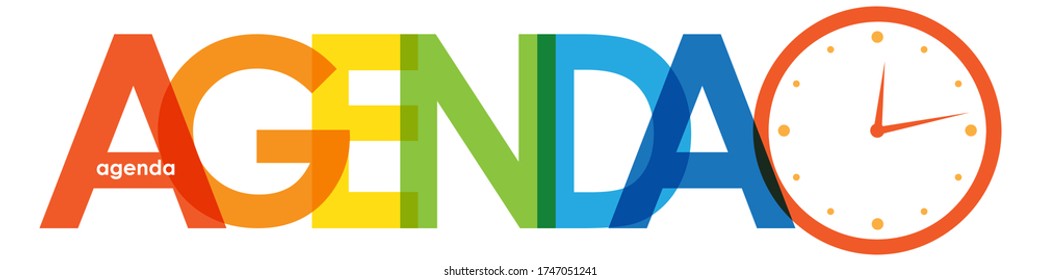 Oregon Department of Education
[Speaker Notes: JEN]
Purpose of Title I-A
The purpose of Title I, Part A is a to “provide all children significant opportunity to receive a fair, equitable, and high-quality education, and to close educational achievement gaps.”

The goal is to address opportunity gaps that some students experience by providing resources to districts and schools who serve a larger population of children from families experiencing poverty.
Oregon Department of Education
[Speaker Notes: JEN]
Funding Formulas
Title I-A
Component Funding Formulas & Qualifications
Basic 
(10 formula students, more than 2% of population)
Concentration 
(District must meet basic grant and a population of over 6500 formula students OR 15% poverty)  
Education Finance Incentive Grant & Targeted Grants  
(10 formula students, more than 5% of population)

District allocations based on census poverty of the 5-17 aged children in the district.
Oregon Department of Education
4
[Speaker Notes: Overall Education Budget Percentages:

Basic Grant 40%
Concentration Grant 10%
EFIG  25%
Targeted 25%]
Supplement Not Supplant
Federal funds cannot be used to supplant, or take the place of, state and local funds that would have been spent if Title I-A funds were not available

There are three fiscal tests for Title I-A through 
which districts demonstrate that the use of
Title I-A funds is supplemental

ESSA Quick Reference Brief: Methodology
ESSA Quick Reference Brief: Comparability
ESSA Quick Reference Brief: Supplement not Supplant
Oregon Department of Education
[Speaker Notes: There are three fiscal tests for Title I-A:

Maintenance of Effort (MOE) – LEAs must maintain a consistent floor of state and local funding for free public education from year-to-year. 
Supplement, not Supplant  – LEAs must distribute state and local funds to schools without taking into account a school’s participation in the Title I program. (Methodology)
Comparability – state and local funds are used to provide services that, taken as a whole, are comparable between Title I and non-Title schools.

Title I-A funds are required to supplement, and not supplant existing state and local funding. In plain language, this means that federal funds should add to, and not replace, state and local funds. Before ESSA, Title I-A’s ‘supplement, not supplant’ requirement was tested through three presumptions that looked at each activity supported with Title I-A funds to determine if it was something an LEA or school would have paid for with state and/or local funds if Title I-A funds were not available.]
Equitable Services
Timely, meaningful, annual consultation

Equitable share is generated by children experiencing poverty who by age and address would have attended a public Title I-A school (poverty and residence)

Services are provided to eligible students identified as having the greatest need (need and residence)

ESSA Quick Reference Brief: Equitable Services
Oregon Department of Education
[Speaker Notes: It is important to note that private schools are eligible for equitable services under Title IA. Districts must engage in consultation with private schools within district boundaries annually to determine if they wish to participate.

All students who would have attended a Title IA school in the district are eligible for Title IA services in the private school regardless of socio-economic status

Title IA provides supplemental instruction by appropriately licensed teachers

LEA maintains responsibility for Title IA services and  resources

Services are secular, neutral, and non-ideological and address  the needs of the eligible private school students]
CIP Budget Narrative
Oregon Department of Education
7
Title I-A Application Requirements
Overview
What is our methodology?
Targeting Page
How do we rank and serve schools?
Set-Asides
What funds are being spent at the district level?
Budget Narrative
How are schools using their funds in alignment with their plans?
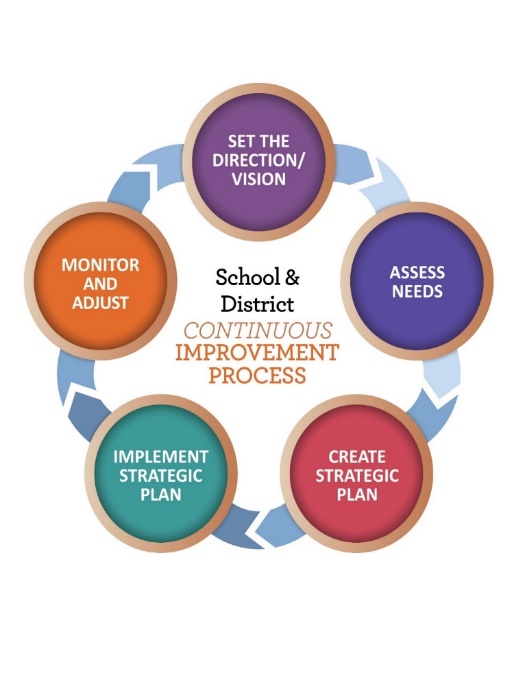 Oregon Department of Education
[Speaker Notes: There are four primary sections in the Title IA CIP Budget narrative:
Overview
Targeting (Rank and Serve)
Set-Asides
School Budget Narratives]
Overview (Methodology)
Description of how the district allocates state and local funds to all schools
Single school districts, or districts with one school per grade span, do not need to provide a methodology statement and can enter NA

Methodology statement considerations:
Public charter schools
Different grade spans

ESSA Quick Reference Brief: Methodology
Oregon Department of Education
[Speaker Notes: An LEA must show that its methodology to allocate State and local funds to schools results in each Title I-A school receiving all of the State and local funds it would otherwise receive if it were not receiving Title I-A funds. In other words, an LEA’s methodology must be “Title I neutral” in that it allocates State and local funds to schools without regard for Title I-A status. 

The methodology may be different for charter schools, depending on what is included in the school’s charter.

It is possible to have different methodologies for different grade spans (e.g.; elementary vs. middle) depending on the district’s needs.]
Targeting Page
Identify which schools are receiving Title I-A funds
Determine per child amount for each school
Ensure that rank and serve requirements outlined in ESSA are followed

*PLEASE NOTE: The allocation for each school on the Targeting Page must equal each school’s allocation on the Budget Narrative Page

ESSA Quick Reference Brief: Rank and Serve under Title I-A
Oregon Department of Education
[Speaker Notes: On the Targeting page the task is to rank and serve schools by poverty. “Rank and Serve” is the process used to determine which schools should be served with Title I-A funds. The intent of the law is to concentrate the funds in schools with the highest percentages of children from families experiencing poverty and to provide sufficient funds to make a difference in the academic performance of these students. In order to determine which schools will receive Title I-A funds, each district must put its schools in rank order from highest to lowest concentrations of children from families experiencing poverty]
Selecting Measures of Poverty
Free and reduced-price lunch count or Community Eligibility Provision (CEP) data
Count of students receiving assistance under Temporary Assistance for Needy Families (TANF)
Count of student eligible for Medicaid (Oregon Health Plan)
Census counts of children from families below the poverty level (SAIPE)
A combination of two or more of these data sources

Letter on Rank and Serve options for 2022-23
Oregon Department of Education
11
[Speaker Notes: Before COVID, districts had five options to choose from to determine relative percentages of children from families experiencing poverty residing in their attendance areas. The most commonly selected measure is the one you see at the top of the list – free and reduced lunch count or CEP data.

In response to COVID 19, the U.S Department of Agriculture (USDA) issued nationwide waivers to allow all students to receive free meals during SY 2021-22. As a result, many districts do not have National School Lunch Program (NSLP) data ordinarily collected and used to rank and serve Title I-A eligible schools. On January 12, 2022 the U.S. Department of Education (ED) released an updated Fact Sheet that describes six options available to districts for determining poverty percentages for within-district allocations for the 2022-23 school year if NSLP data from SY 2020-2021 and SY 2021-2022 are not available https://www.oregon.gov/ode/schools-and-districts/grants/ESEA/IA/Documents/Letter%20on%20Rank%20and%20Serve%20and%20USDA%20Waiver.pdf]
Community Eligibility Provision
The Community Eligibility Provision (CEP) gives eligible Local Education Agencies (LEAs) and schools with high percentages of low-income children the option to offer meals without cost to all children in those schools without collecting free and reduced lunch applications.

CEP is coordinated through the ODE’s Office of Child Nutrition.
Oregon Department of Education
12
[Speaker Notes: CEP is a universal meal service option that permits eligible schools to provide meal service to all students at no charge, regardless of economic status. CEP schools only use eligibility data that are not obtained through the use of an application, such as data from the Supplemental Nutrition Assistance Program (SNAP) or Temporary Assistance for Needy Families (TANF) program, to determine the Federal cash reimbursement for school meals provided by USDA.  They do not rely on annual household applications that are generally used to determine eligibility for free and reduced-price meals. 

To be eligible, LEAs and/or schools must meet a minimum level of “identified students” for free meals in the year prior to implementing CEP; agree to serve free breakfasts and lunches to all students; and agree to cover with non-Federal funds any costs of providing free meals to students above the amounts provided by Federal assistance. Districts participating in CEP are approved for 4-year cycles. Districts can find out more about CEP from the Special Provisions webpage of the Office of Child Nutrition and the CEP- Title IA guidance put out by USED. https://www.oregon.gov/ode/schools-and-districts/grants/ESEA/IA/Documents/cep-title-i-guidance-from-used-3-2015.docx]
Determining Targeting Numbers(Option #1)
[Speaker Notes: A consideration here is that the same method of determining poverty is used for all schools.
This option will result in a lower poverty percentage for all schools.]
Determining Targeting Numbers(Option #2)
[Speaker Notes: A consideration here is again, the same method of determining poverty is used for all schools.
This option will result in a higher poverty percentage for all schools.
Title I rank would be the same with Options 1 and 2.]
Targeting Page
Oregon Department of Education
15
[Speaker Notes: On the targeting page the total school enrollment and student poverty count are entered. These counts should be from the same point in time, i.e.; the last official count in the spring from the previous year, or the first official count in fall from the current year.

The private school poverty count is also entered. This generates a percentage that is taken from the district’s total Title I-A allocation and the amount is entered on the set-aside page for equitable services to private schools.

Schools are then ranked, with those having the highest poverty count (typically over 40%) being served with Title I-A. Any school with 75% poverty count must be served with Title I-A.

A Per Child Amount is then entered in for each school. The school with the highest poverty count within a grade span must have the same or greater than Per Child Amount than the schools with lower poverty count in that same grade span.]
Required Set-Asides
Required for ALL districts
Services for students experiencing houselessness, regardless of whether they attend a Title I-A funded school

Required for SOME districts
Parent and family engagement
Equitable services for private school students
Services for students without parental supervision*

*Only 4 districts in Oregon are required to use this set-aside
Oregon Department of Education
[Speaker Notes: Set-asides are funds that are reserved for district-wide activities that support Title I-A schools. These funds are reserved at the district level before funds are allocated to schools. It is important to note that set asides can be used to support any student experiencing houselessness and Foster Care regardless of whether the school they attend is Title IA funded or not. 

The first required set-aside is for students experiencing houselessness.

The second is for parent engagement, but only if the district’s allocation exceeds $500,000.

The third is the equitable share for participating private schools.

Districts that have within their boundaries a local (not state run) residential facility for students without parental supervision and report this facility in the October caseload count are required to set-aside Title I-A funds to provide services to children in those facilities. 5 The amount of Title I-A dollars reserved for serving children and youth in this category is a per-child amount.]
Required Set-Aside (Houselessness)
Services for students experiencing houselessness
Support eligible students in ALL schools, not just Title I-A funded schools

Consider the number of students identified experiencing houselessness when calculating set-aside 

Primary goal of the set-aside is to remove barriers to student engagement and participation in education (e.g.; transportation for school of origin, fees for extracurricular activities/athletics, extended day programs)
Oregon Department of Education
17
[Speaker Notes: Services for children experiencing houselessness. Districts must reserve funds to provide services to students experiencing houselessness in all schools within the district. ESSA does not specify an amount, but the amount should be based on a needs assessment and could include costs for a liaison, transportation for eligible students, and other activities eligible under the McKinney-Vento Homeless Education Act. District Title I Coordinators should work in collaboration with the Homeless Liaison to complete the needs assessment as a way to determine the appropriate amount of Title I set-asides required to meet homeless student needs. 

Use the number of students experiencing houselessness identified in the previous school year to project count for upcoming year. A best practice would be increasing the amount allocated by 5% or as your budget allows to account for potential increases in enrollment. 

The primary goal of the set-aside is to remove barriers to student engagement and participation in education. This means there is no “right way” to spend the funds, but your description should clearly articulate how the activities the district is undertaking with this set aside will remove barriers for students. ESEA Section 1113(c)(3)(C)]
Required Set-Asides (for some districts)
Equitable Services for private school students
Equitable services are based on the proportionate share of the district’s total Title I-A allocation

Calculated before any other set-asides are taken

Calculation of Equitable Share = % of private school students experiencing poverty from Targeting Page X total allocation

Per Pupil Allocation (PPA) = Equitable share / # of private school students experiencing poverty
Oregon Department of Education
18
[Speaker Notes: Equitable Services for eligible private school students. This only applies to districts with participating schools. Districts must reserve a proportional amount to serve students who attend private schools (either inside or outside the district’s boundaries) who would otherwise attend a Title I-A funded school within the district. Funds used for costs associated with the school’s Targeted Assistance Program.]
Required Set-Asides (for some districts)
Parent and family engagement
Only required for districts with allocations of $500K+
Required to set-aside 1% of the total district allocation; 90% of the 1% must go to Title I-A schools

Districts with participating private schools must reserve 1% of the proportional share allocated for equitable services
Oregon Department of Education
19
[Speaker Notes: Parent and Family Engagement. Districts with Title I-A allocations greater than $500,000 must reserve an amount equal to 1% of the total district allocation and distribute 90% of the reserved 1% to schools receiving Title I-A funds for parent and family engagement activities. The remaining 10% (or less) may remain at the district level.  Some examples of allowable costs include parent/family liaisons/coordinators, supplies and materials for Title IA meetings or activities (including food for families), and childcare to support attendance.
ESEA Section 1116(a)(3)(A)


JANETTE
Districts with participating private schools that receive more than $500,000 must reserve 1% of the proportional share allocated for equitable services to carry out mandatory Title I-A parent and family engagement activities. 
ESEA Section 1116(a)(3)(A)
The district is responsible for engaging private school parents because the district runs the TAS program. The district and the school should partner in this engagement, it is not simply the responsibility of the school. Could involve holding separate engagement activities at each school or holding one engagement opportunity for all the private schools in the district. However it is designed, the district and school should work together to ensure that the parents/guardians and families of eligible students understand the services and supports their student are receiving and their rights under Title IA.]
Optional Set-Asides
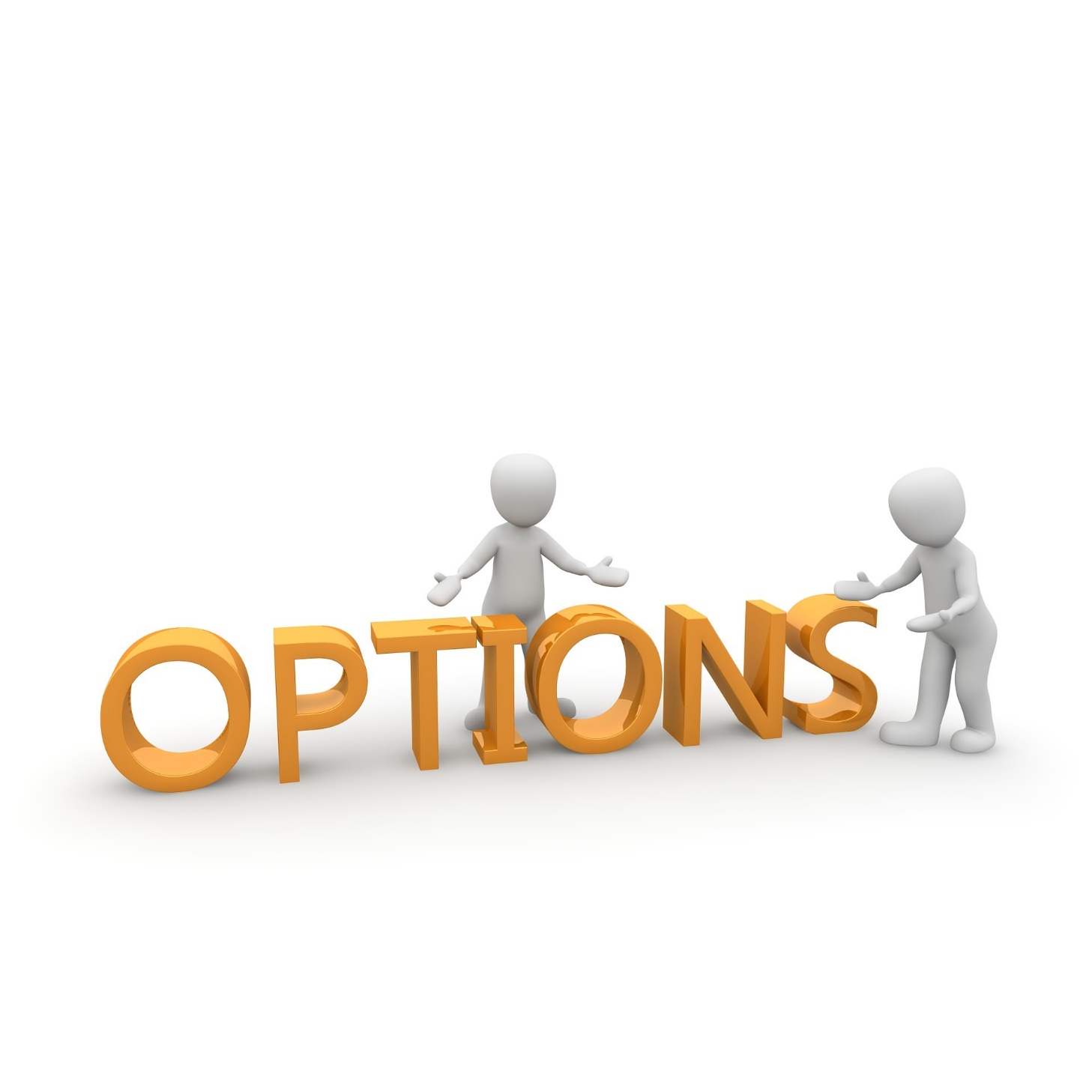 District Administration
Costs to administer in district and equitable services to private schools

Salary Equalization
Establishes equity in funding between Title I-A funded schools

Extended Time
Before/after/summer school
Oregon Department of Education
20
[Speaker Notes: Administering the Title I program. Administrative costs may include staffing to administer Title I-A programs and other expenses required to carry out the administration of Title I-A services throughout the district for public and private school children. Funds reserved for this purpose should meet the necessary and reasonable guidelines. This is not the cost of teachers in buildings, but staffing costs associated with district-level implementation of IA.
 
Salary Equalization. Salary Equalization is designed to take into account school-by-school variations in personnel costs, such as seniority-pay differentials or fringe benefit differentials. It is intended to address situations where similar per-child amounts would result in different levels of service because the salary and benefit costs of Title I-A staff at one school are higher for the equivalent staff at another Title I-A school. Salary Equalization is allowable for paraprofessionals as well as teachers.
 
Extended Time. This set-aside can be used for summer school and/or before and after school programs for students who attend Title I-A schools.
34 CFR Part 200]
Optional Set-Asides
Professional Development
Title I-A schools ONLY

Additional Set-Asides
Early Learning activities in Title I-A schools 
Supports for students experiencing Foster Care
Supplement services to students in locally run facilities or community day programs 

ESSA Quick Reference Brief: Set-Asides under Title I-A
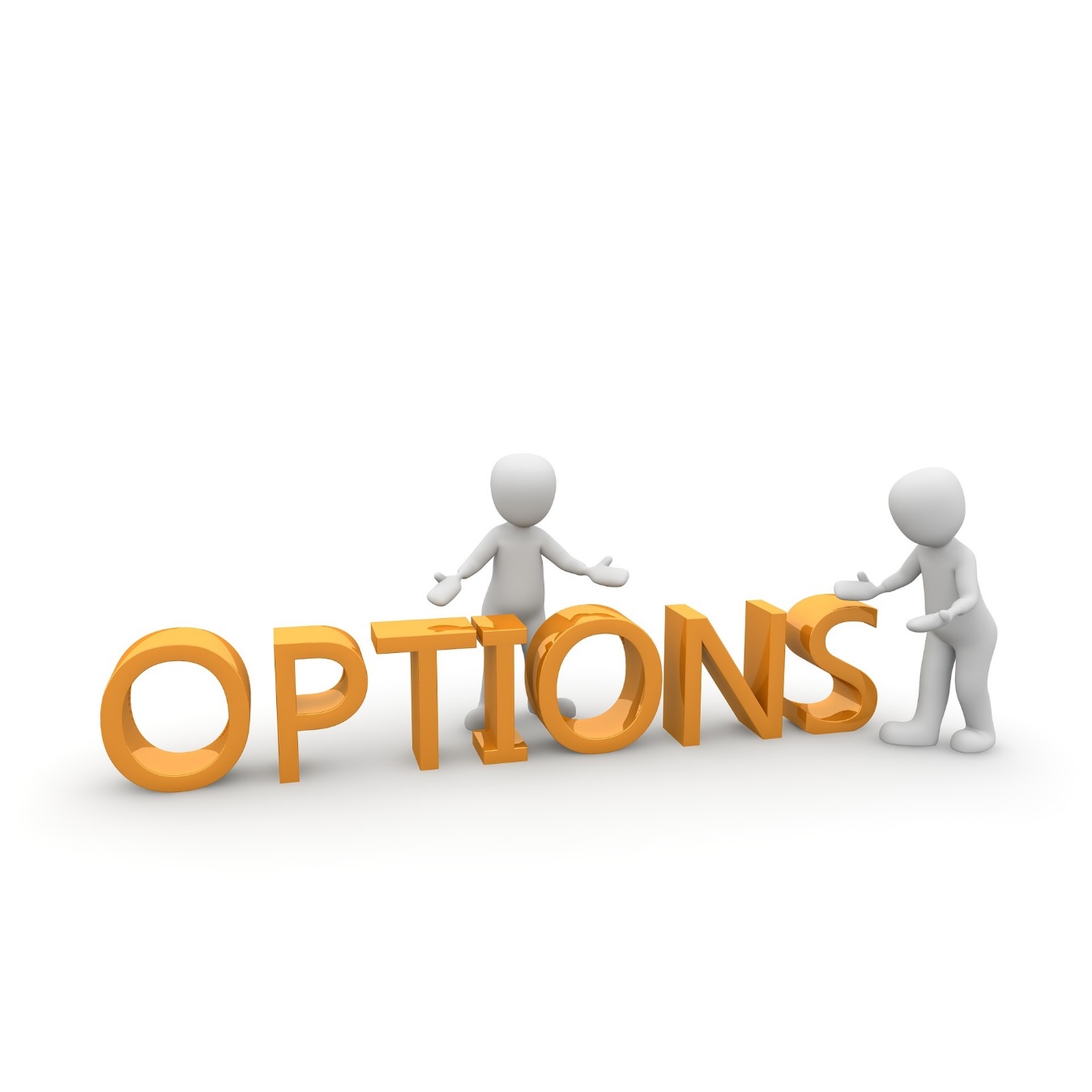 Oregon Department of Education
21
[Speaker Notes: Professional Development. This set-aside can be used to provide professional learning to teachers in Title I-A schools. In schools implementing a schoolwide program this includes all instructors/staff in the school. In schools implementing a targeted program, this includes instructors/staff working with targeted students. 
 
Additional Set-Asides. There are number of purposes for which this set-aside can be used:
Early Learning – Early learning activities for children from birth to the age at which the LEA provides a free public elementary education, including full day kindergarten and preschool.
Foster Care – Assist in the provision of services for students experiencing foster care which may include additional costs to transport children to their school of origin.
Students in Secure Care– Districts that receive Title I-D, Subpart II funds can choose to supplement services to students in locally run facilities or community day programs with this set-aside.]
Budget Narrative
Line item for each funded school

Describe how funds are being spent in alignment with identified needs

Amounts listed for each school on budget narrative page must
  match the amount listed for that school on Targeting Page
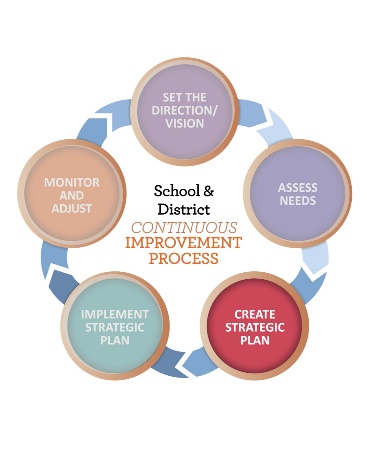 Oregon Department of Education
[Speaker Notes: The purpose of the budget narrative page is to provide building-level budget details. This is where schools describe how funds are being in spent in alignment with identified needs articulated in the school’s plan.]
Resources
Title I-A web page

 Title I-A Coordinator’s Calendar

 ESSA Quick Reference Briefs

Oregon Federal Funds Guide

Within District Allocations under I-A

CEP and Requirements under I-A

CIP Budget Narrative User Guide

CIP Budget Narrative Checklists
Oregon Department of Education
23
[Speaker Notes: There are a wide variety of resources available to support districts with Title IA. The CIP Budget Narrative User Guide and Checklists are particularly helpful tools when submitting the narrative application.]
Take a look!
District Secure Site
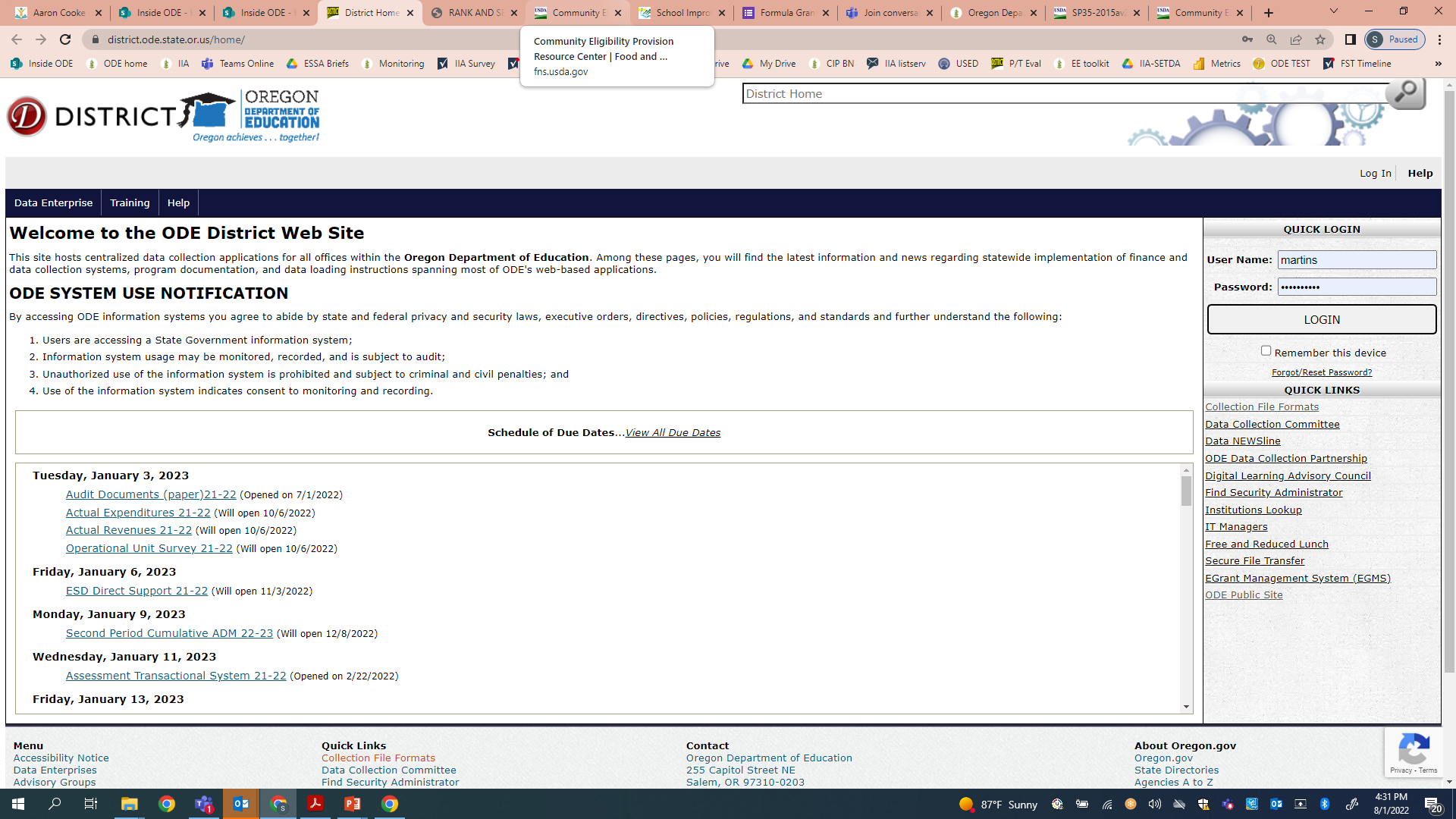 Oregon Department of Education
24
[Speaker Notes: You can log into your CIP Budget Narrative Dashboard through the ODE district secure site. If you do not have access to the dashboard contact your district Security Administrator for access.]
Regional Contacts by ESD
Jen Engberg
Clackamas, Columbia Gorge, Multnomah and Northwest Regional 
Sarah Martin
Douglas, Lake, Malheur, South Coast and Southern Oregon 
Lisa Plumb
Lane, Linn Benton Lincoln and Willamette

Amy Tidwell
Grant, Harney, High Desert, InterMountain, Jefferson, North Central and Region 18
Oregon Department of Education
25
Please reach out!
Jen EngbergJennifer.Engberg@ode.oregon.gov
Sarah MartinSarah.Martin@ode.oregon.gov
Lisa PlumbLisa.Plumb@ode.oregon.gov
Amy TidwellAmy.Tidwell@ode.oregon.gov
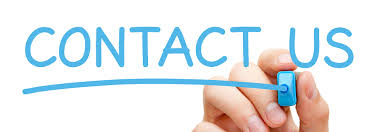 Oregon Department of Education
26
[Speaker Notes: Our team has moved from a programmatic model to a regional support model. Each of us has taken a section of the state to support across Titles IA, IIA, IVA and VB.]
Please reach out!
Chris James for McKinney-Vento ProgramChris.James@ode.oregon.gov

Janette Newton for Private SchoolsJanette.Newton@ode.oregon.gov
Marlie Magill for Foster CareMarlie.Magill@ode.oregon.gov
Jon Mabale for CEPJon.Mabale@ode.oregon.gov
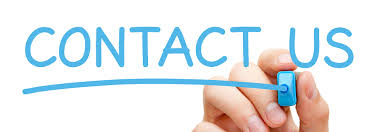 Oregon Department of Education
27